Sueldos y Salarios
Área Académica: Ingeniería industrial


Profesor(a):Yolanda Juárez López


Periodo: Julio-diciembre 2015
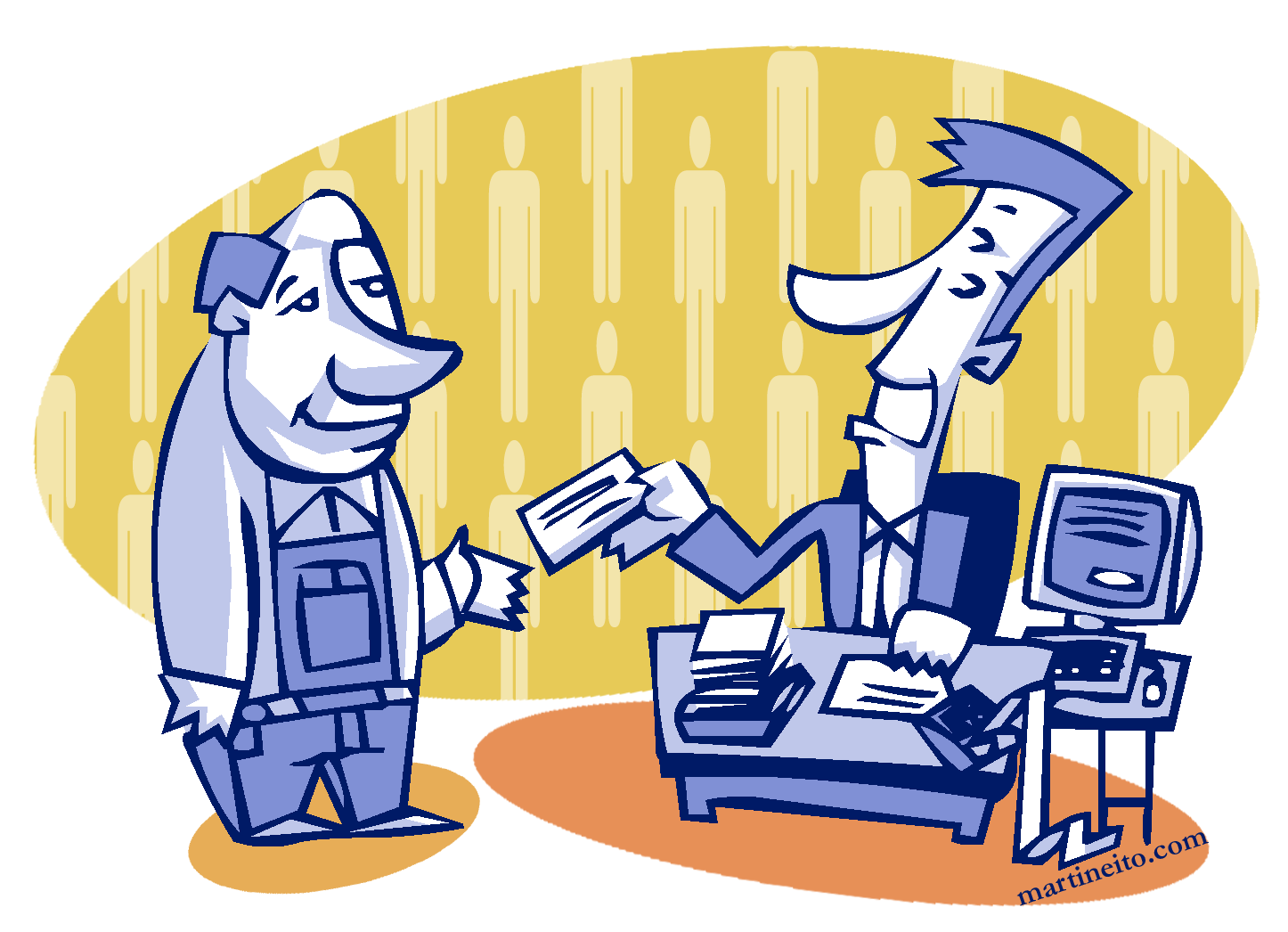 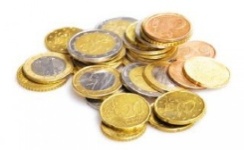 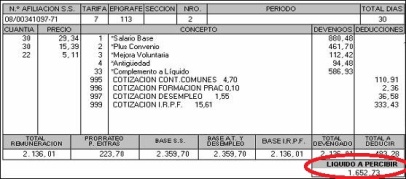 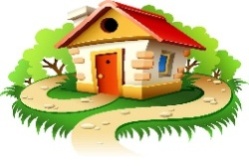 Definición de sueldo y salario
Medio empleado para el pago
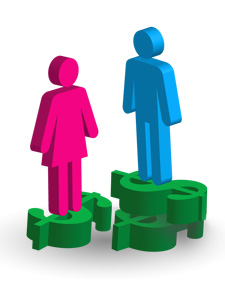 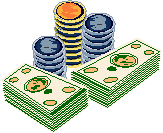 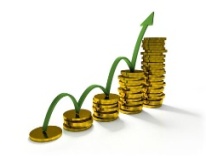 Diferencias
Clasificación de salario
Sueldos y Salarios
Capacidad adquisitiva
Limites
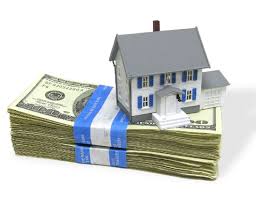 Sistema de remuneración
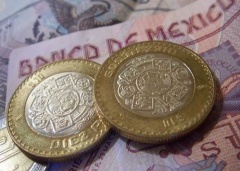 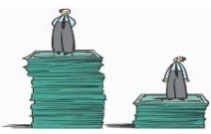 Forma de pago
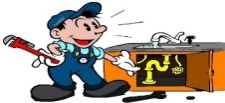 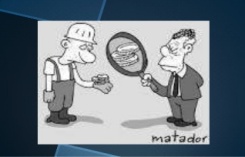 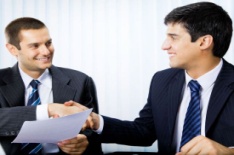